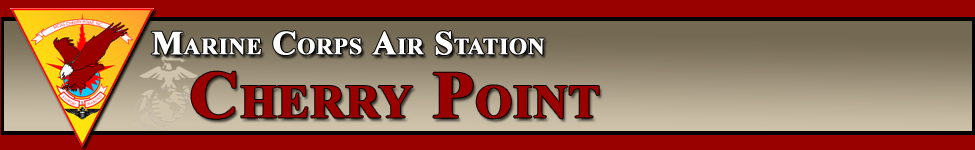 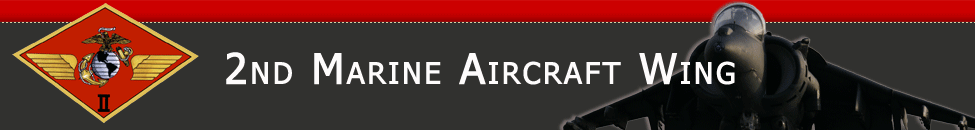 6105 CounselingCWO3 WallsLegal Services Support TeamMCAS Cherry Point Administrative Law Section
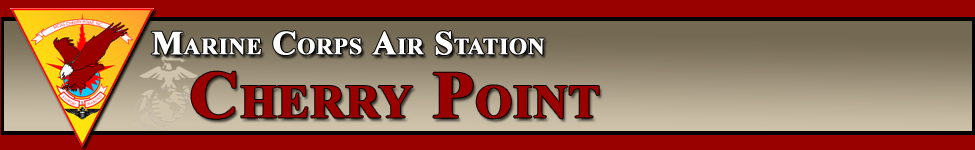 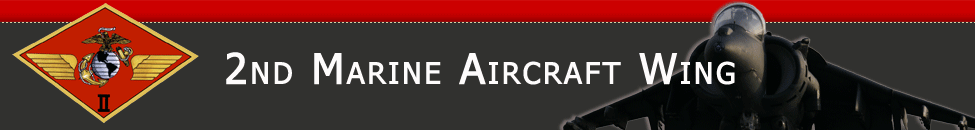 6105 Counseling
Purpose
To give formal notice to a Marine concerning deficiencies and afforded a reasonable opportunity to overcome those deficiencies.
Required prior to Separation
Parenthood
Condition not a Disability
Personality Disorder
Unsatisfactory Performance of Duties
Misconduct
Minor Disciplinary Infractions and Patter of Misconduct
Weight control
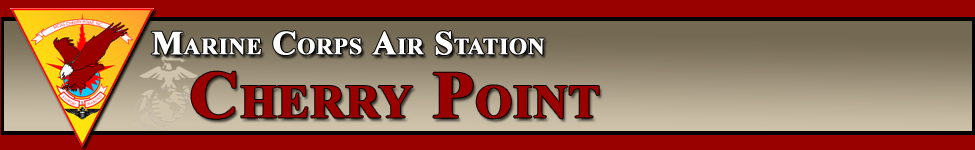 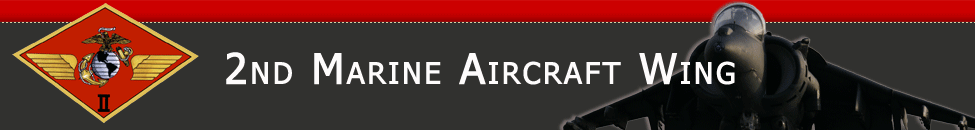 Parts of a Counseling Entry
Part #1	“Written notification concerning deficiency”

Part #2	“Specific recommendations for corrective action”

Part #3	“Comprehensive explanation of the consequences of failure to take the recommended corrective action”

Part #4	“Reasonable opportunity to undertake the recommended corrective action”
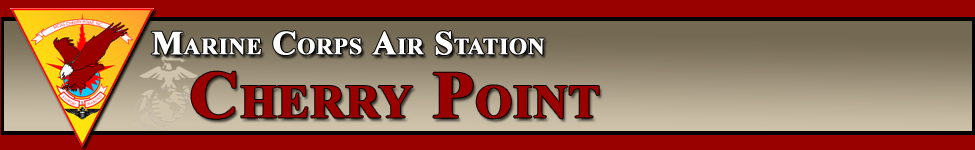 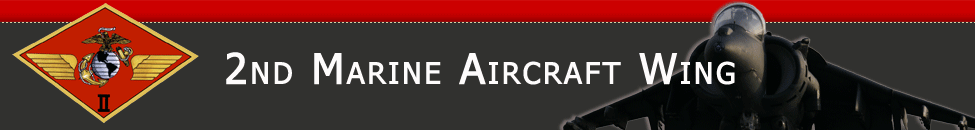 Sample 6105 = Notification
( date ):  Counseled this date concerning the following deficiencies:  You were U/A from PT at 0530 on 20081231.   Recommended corrective action:  Arrive to all formations 15 minutes early, obey all orders and regulations under the UCMJ.  Assistance is available through the Chain of Command, SACC, Chaplain, Semper Fit. Failure to take corrective action and any further violations of the UCMJ, disciplinary action, or incidents requiring formal counseling may result in judicial or adverse administrative action, including but not limited to administrative separation.  I was advised that within 5 working days after acknowledging this entry I may submit a written rebuttal which will be filed on the document side of the service record.
	I choose to _____/ not to _____ make such a statement. 

	____________________      ________________________
	Marine                     date       Commanding Officer     date
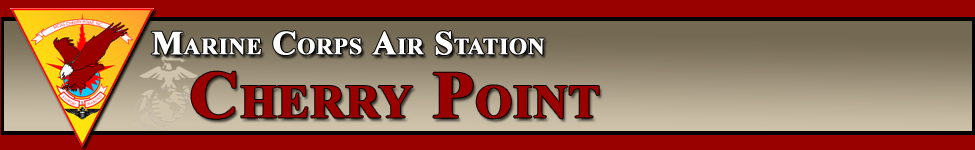 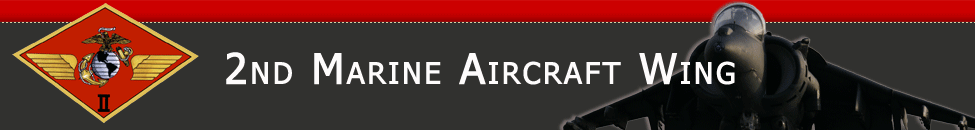 Sample 6105 = Corrective Action
( date ):  Counseled this date concerning the following deficiencies:  You were U/A from PT at 0530 on 20021203.   Specific recommendations for corrective action are:  Arrive to all formations 15 minutes early, obey all orders and regulations under the UCMJ.  Assistance is available through the Chain of Command, SACC, Chaplain, Semper Fit. Failure to take corrective action and any further violations of the UCMJ, disciplinary action, or incidents requiring formal counseling may result in judicial or adverse administrative action, including but not limited to administrative separation.  I was advised that within 5 working days after acknowledging this entry I may submit a written rebuttal which will be filed on the document side of the service record.
 	I choose to _____/ not to _____ make such a statement. 

	____________________      ________________________
	Marine                     date      Commanding Officer     date
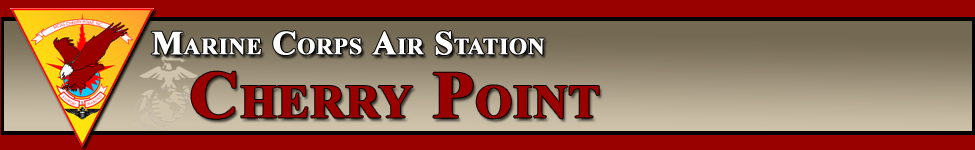 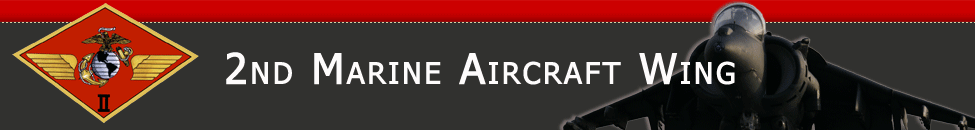 Sample 6105 = Assistance Available
( date ):  Counseled this date concerning the following deficiencies:  You were U/A from PT at 0530 on 20021203.   Specific recommendations for corrective action are:  Arrive to all formations 15 minutes early, obey all orders and regulations under the UCMJ and to seek assistance, which is available through the Chain of Command and …SACC, Chaplain, Semper Fit. Failure to take corrective action and any further violations of the UCMJ, disciplinary action, or incidents requiring formal counseling may result in judicial or adverse administrative action, including but not limited to administrative separation.  I was advised that within 5 working days after acknowledging this entry I may submit a written rebuttal which will be filed on the document side of the service record.
 	I choose to _____/ not to _____ make such a statement. 

	________________________      ______________________
	Marine                            date       Commanding Officer     date
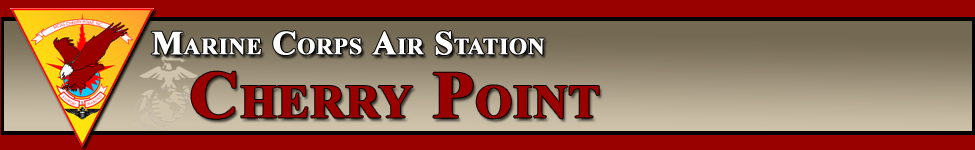 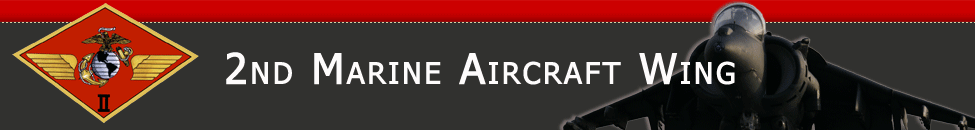 Sample 6105 = Failure to Correct
( date ):  Counseled this date concerning the following deficiencies:  You were U/A from PT at 0530 on 20021203. Specific recommendations for corrective action are:  Arrive to all formations 15 minutes prior, obey all orders and regulations under the UCMJ and to seek assistance, which is available through the Chain of Command and …SACC, Chaplain, Semper Fit.  Failure to take corrective action and any further violations of the UCMJ, disciplinary action, or incidents requiring formal counseling may result in judicial or adverse administrative action, including but not limited to administrative separation.  I was advised that within 5 working days after acknowledging this entry I may submit a written rebuttal which will be filed on the document side of the service record.
	I choose to _____/ not to _____ make such a statement. 

	_______________________      ________________________
	Marine                          date       Commanding Officer     date
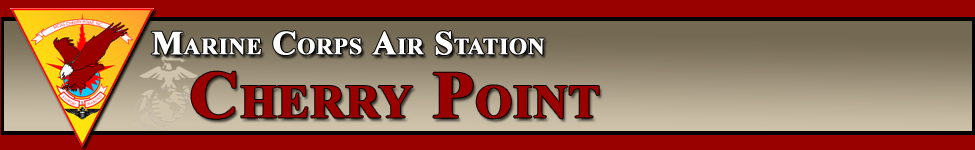 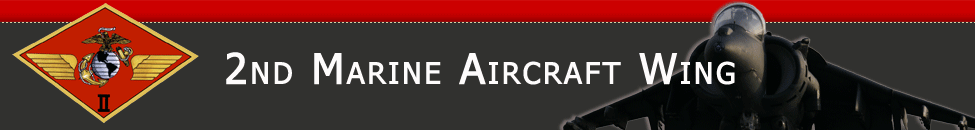 Sample 6105 = Separate
( date ):  Counseled this date concerning the following deficiencies:  You were U/A from PT at 0530 on 20021203. Specific recommendations for corrective action are: Arrive to all formations 15 minutes prior, obey all orders and regulations under the UCMJ and to seek assistance, which is available through the Chain of Command and …SACC, Chaplain, Semper Fit. Failure to take corrective action and any further violations of the UCMJ, disciplinary action, or incidents requiring formal counseling may result in judicial or adverse administrative action, including but not limited to administrative separation.  I understand that I am being processed for the following judicial or adverse administrative action: ____.  I was advised that within 5 working days after acknowledging this entry I may submit a written rebuttal which will be filed on the document side of the service record.
 	I choose to _____/ not to _____ make such a statement. 

	______________________      _______________________
	Marine                          date     Commanding Officer     date
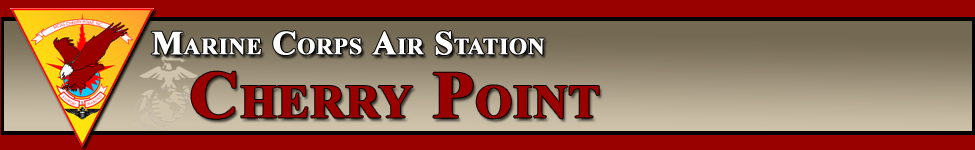 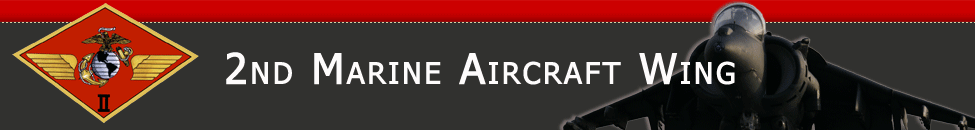 Sample 6105 = Written Rebuttal/Sign
( date ):  Counseled this date concerning the following deficiencies:  You were U/A from PT at 0530 on 20021203. Specific recommendations for corrective action are:   Arrive to all formations 15 minutes early, obey all orders and regulations under the UCMJ.  Assistance is available through the Chain of Command, SACC, Chaplain, Semper Fit.  Failure to take corrective action and any further violations may result in judicial proceedings or adverse administrative action.  I understand that I am being recommended for administrative separation for a pattern of misconduct.   II was advised that within 5 working days after acknowledging this entry I may submit a written rebuttal which will be filed on the document side of the service record.
 	I choose to _____/ not to _____ make such a statement. 

	_______________________      ________________________
	Marine                           date      Commanding Officer     date
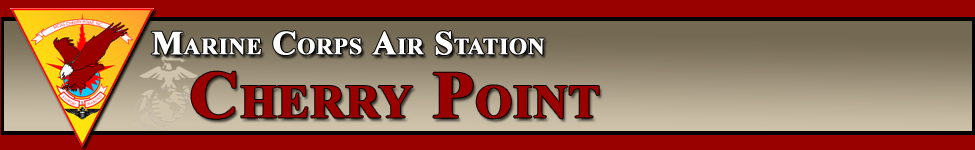 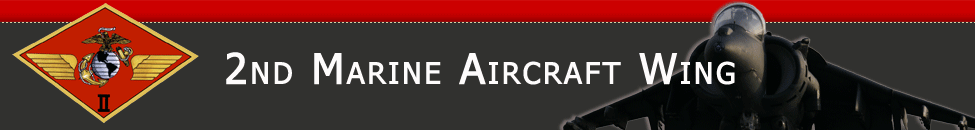 Alcohol Related Incidents
MARADMIN 316/01
Mandatory Entry in SRB/OQR
Confirmed incident of illegal drugs
6105
Page 11 entry for confirmed test (IRAM) 
Highly recommended after every NJP
Copy to:
UPB/IPAC/ESR/OMPF/SNM
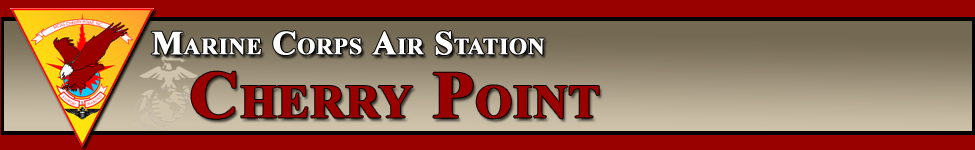 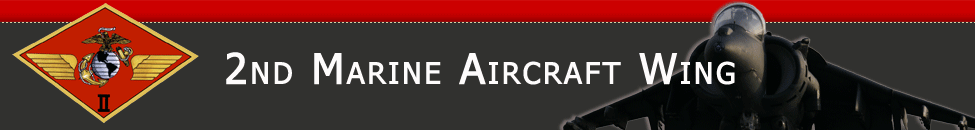 A 6105 Counseling Entry is NOT:
A Lecture…use good judgment…
A Motivational speech on Honor, Courage, & Commitment, or Core Values.

Must be signed by the Commanding Officer

3d Party Witness if Marine refuses to sign.
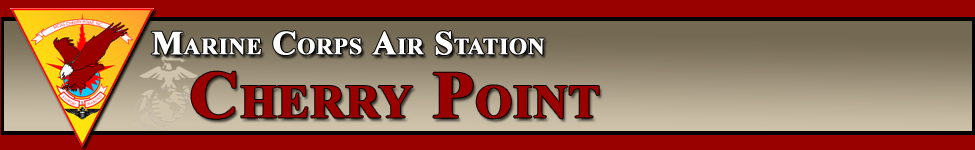 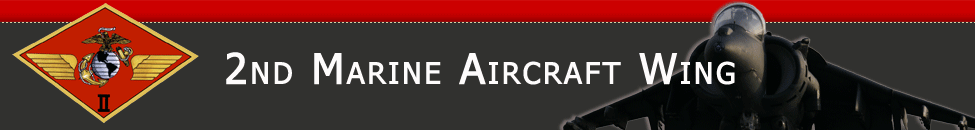 Questions ?
CWO3 Walls
252.466.7102